Электронные пучки.Электронно-лучевая трубка
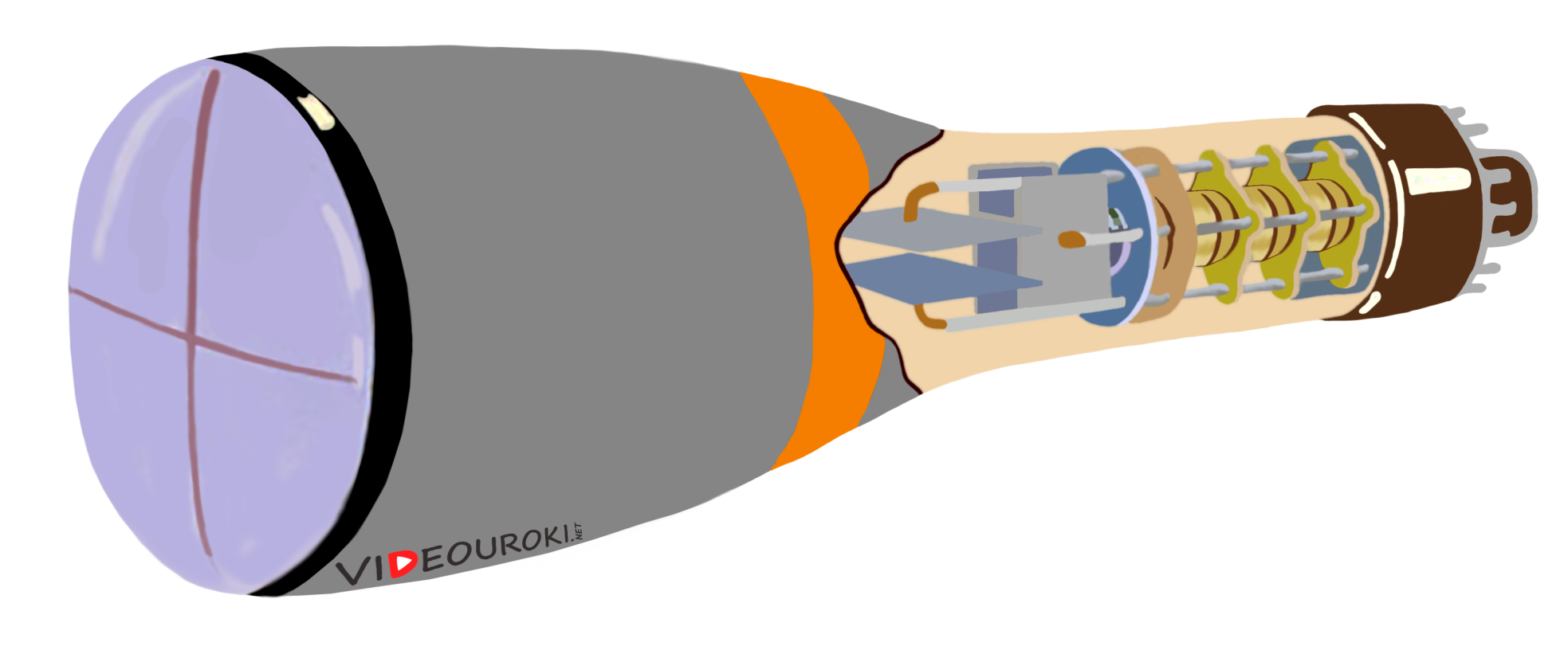 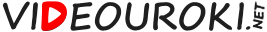 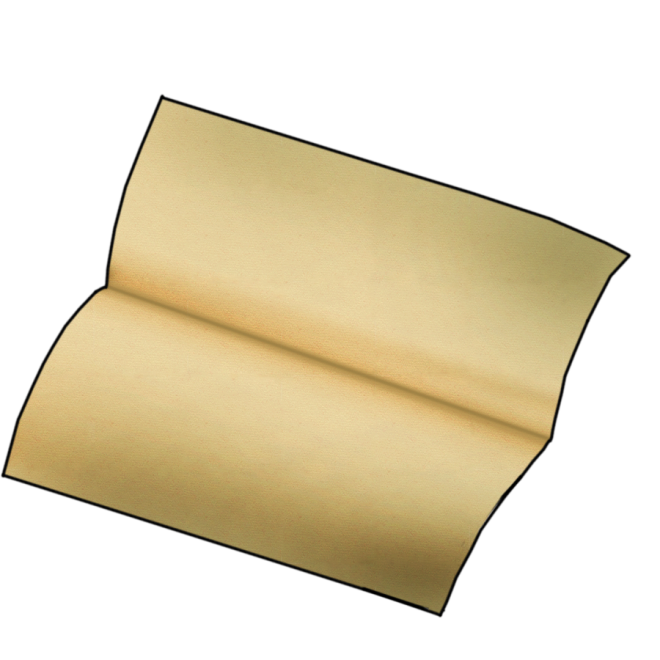 Электронный пучок
Вакуумный диод
Электронный пучок — это поток электронов, длина которого гораздо больше его толщины.
Катод
Анод
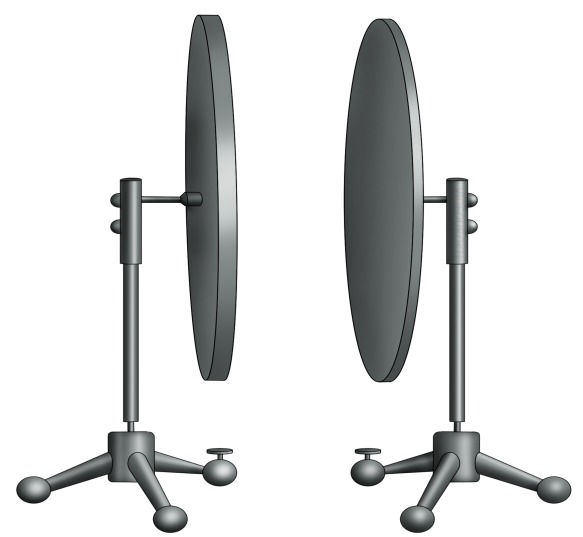 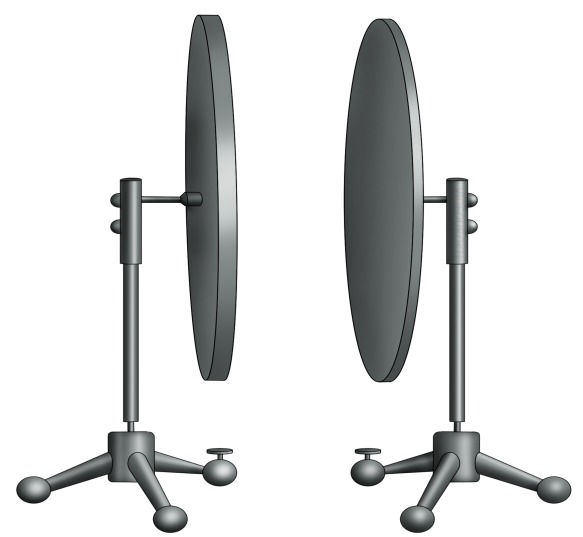 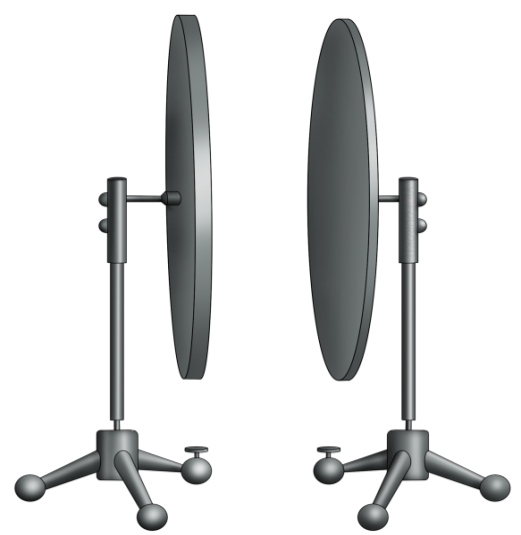 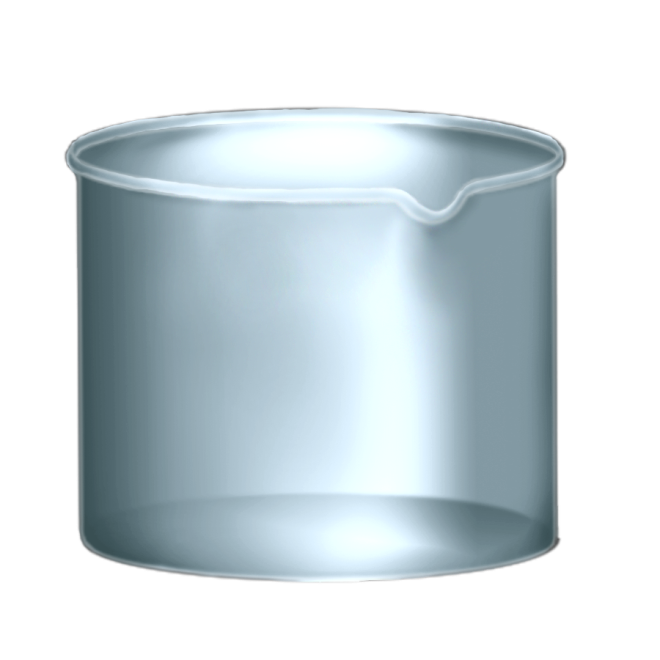 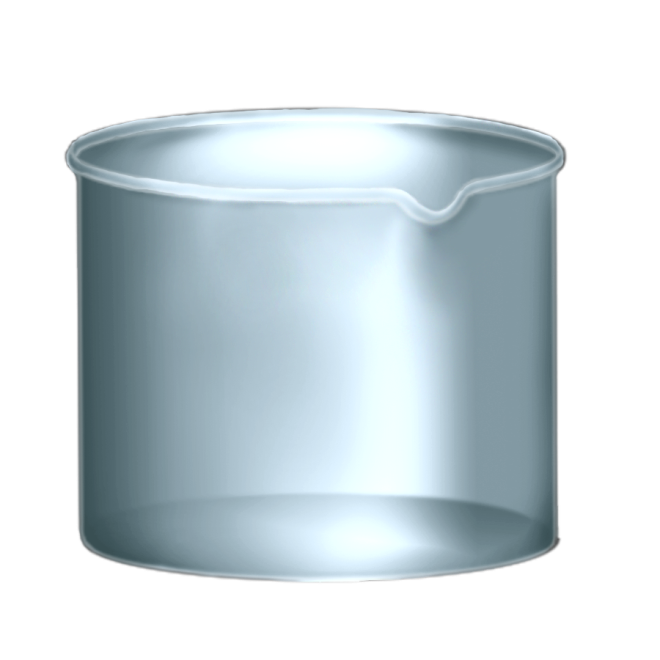 Электронная пушка — это устройство для получения электронных пучков с заданной кинетической энергией и заданной конфигурацией.
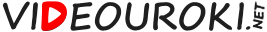 Свойства электронных пучков
Электронные пучки вызывают нагревание при попадании на вещество.
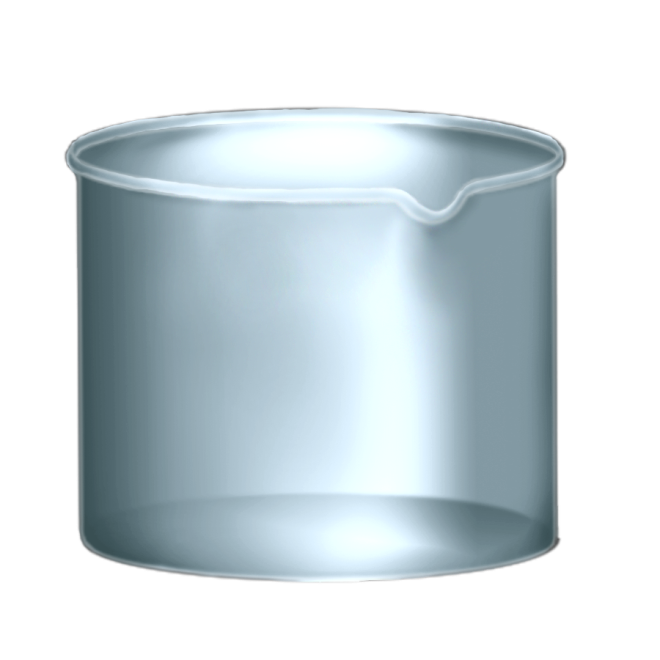 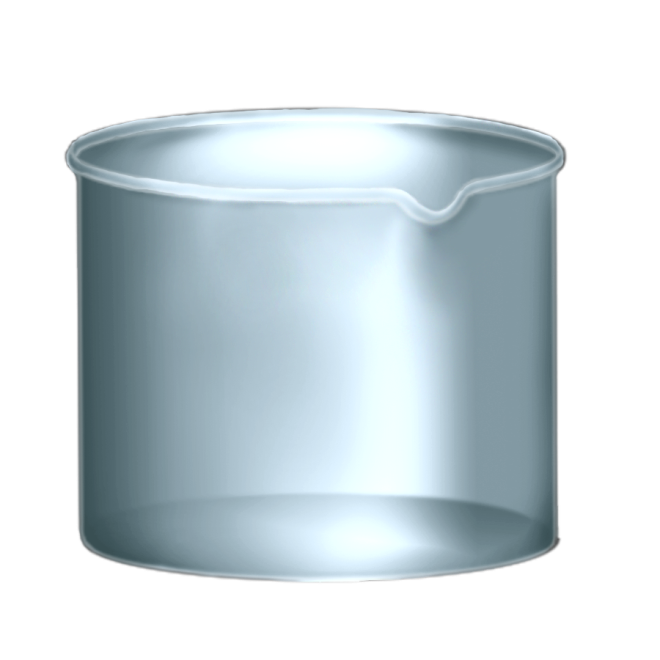 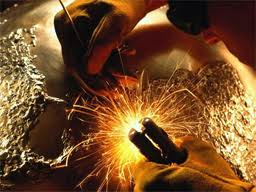 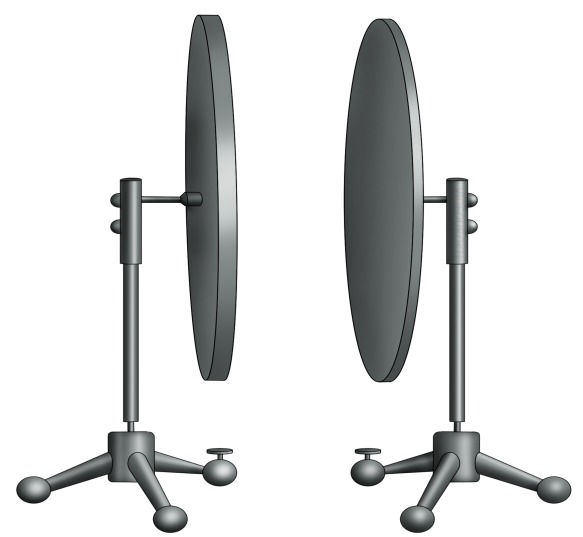 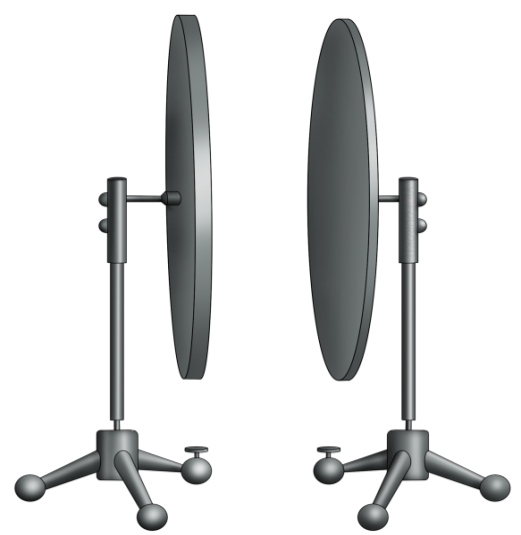 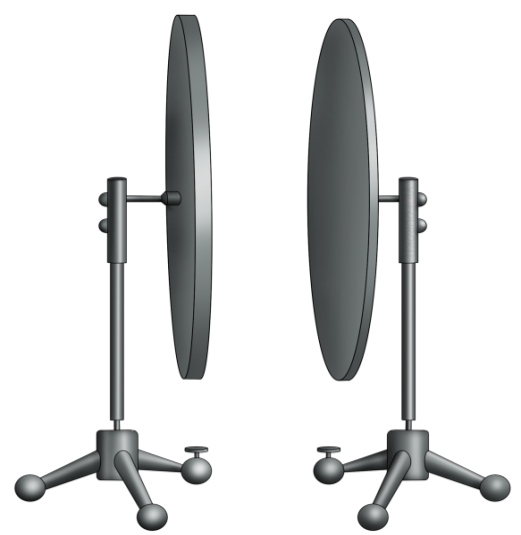 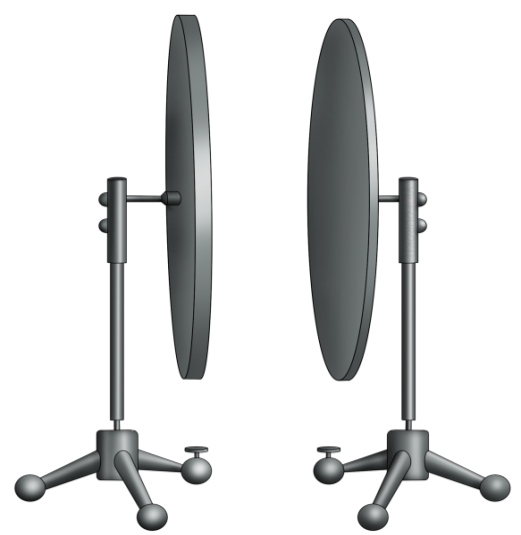 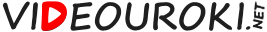 Свойства электронных пучков
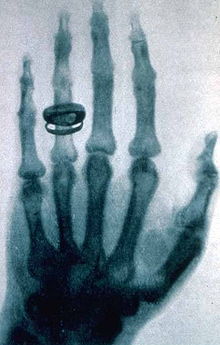 Электронные пучки вызывают рентгеновское излучение при попадании на вещество.
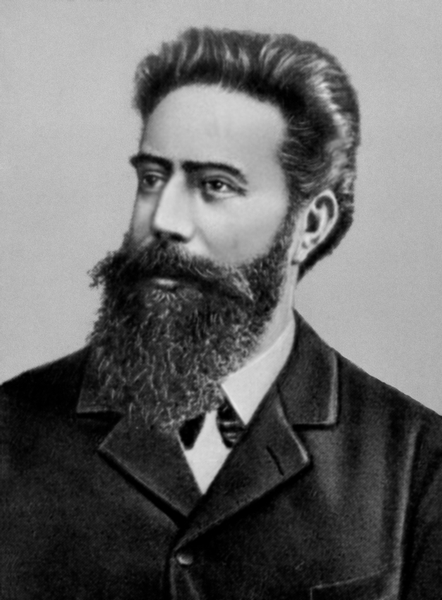 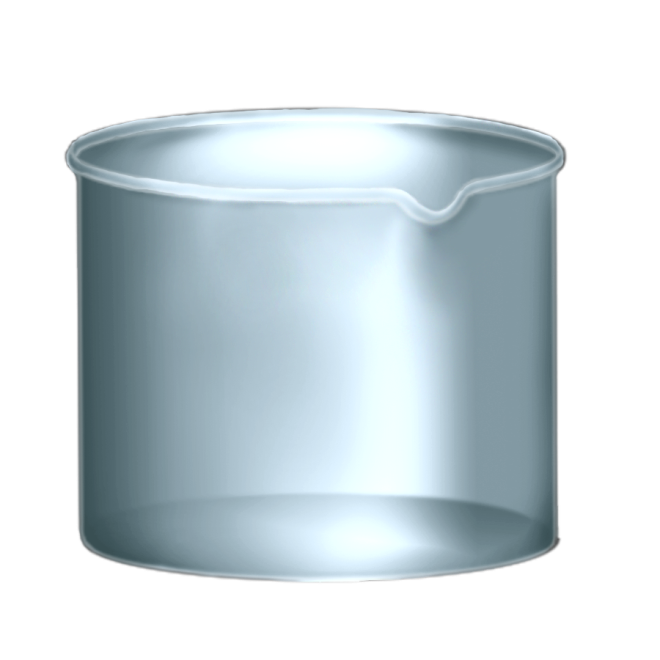 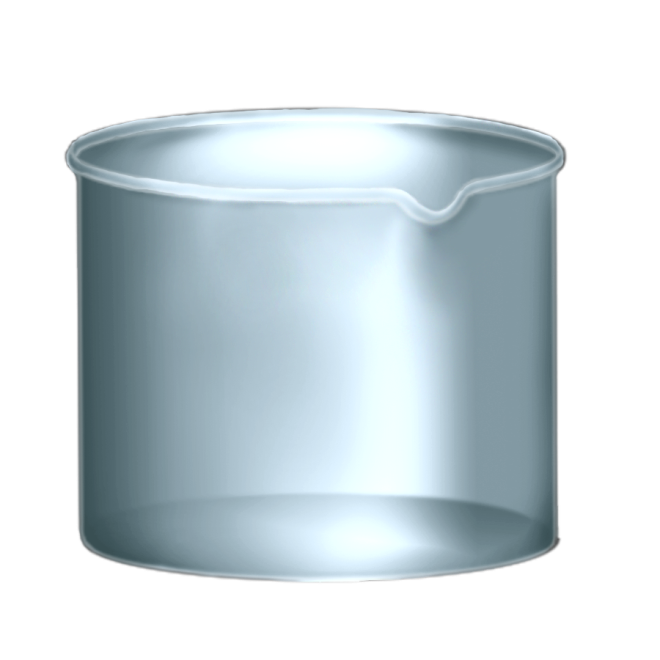 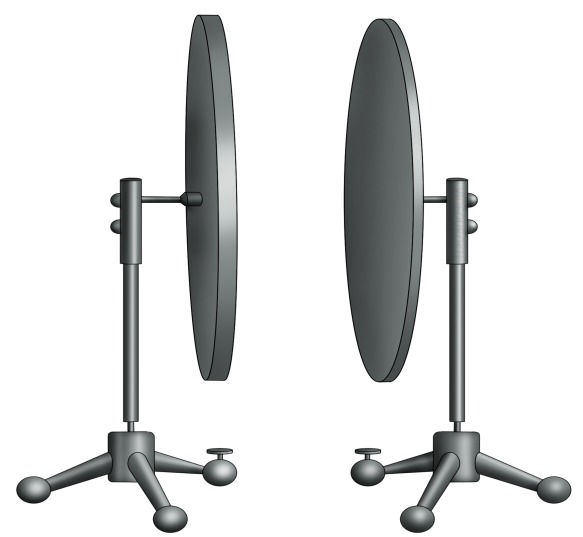 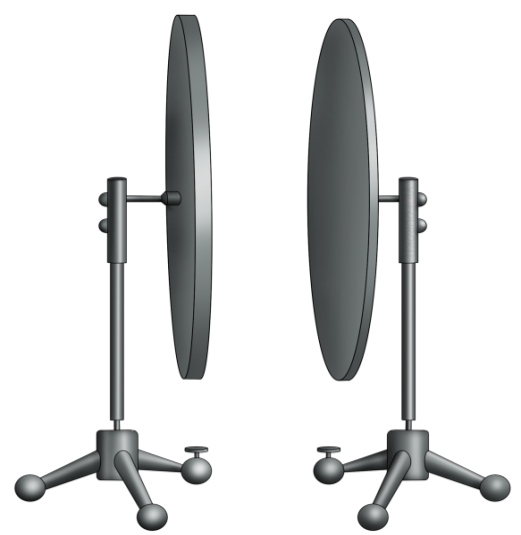 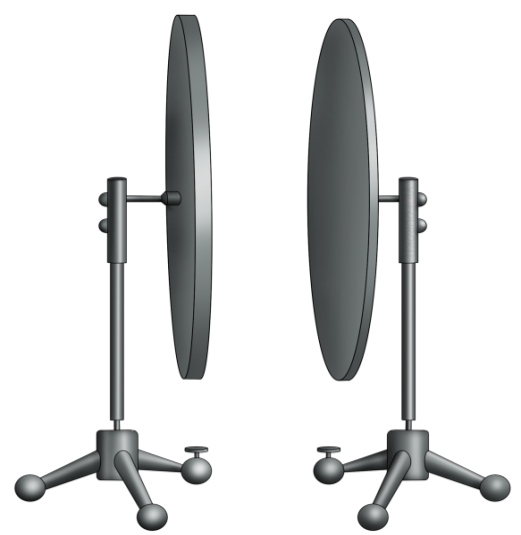 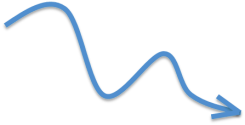 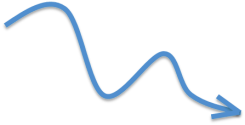 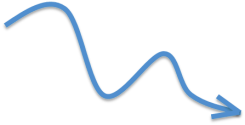 Вильгельм Рентген
1845 — 1923
Рентгеновский снимок кисти человека
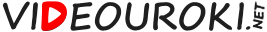 Свойства электронных пучков
Электронные пучки вызывают свечение при попадании на некоторые вещества.
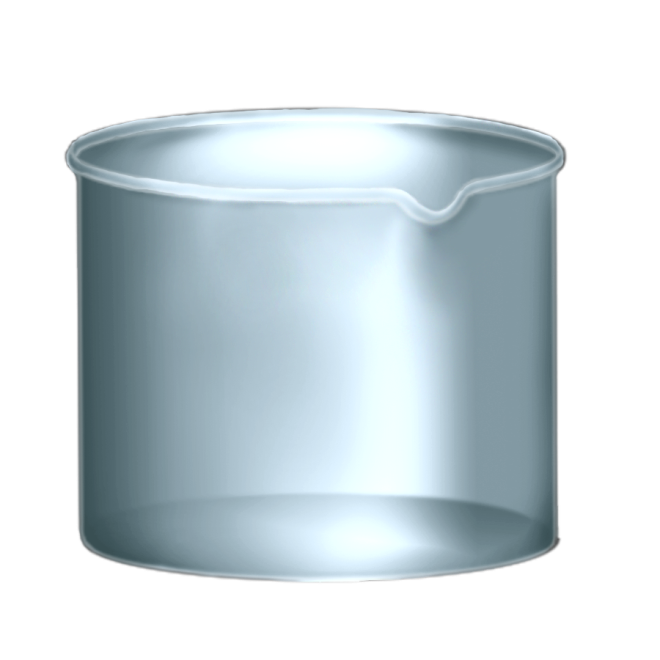 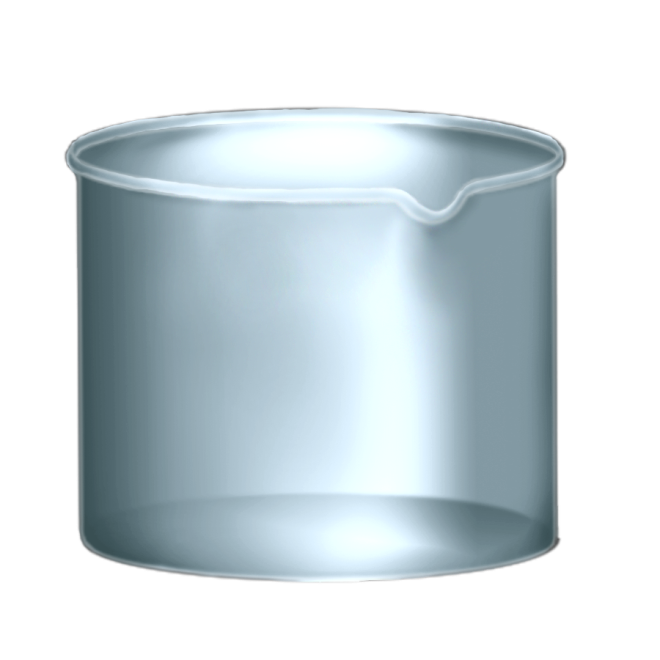 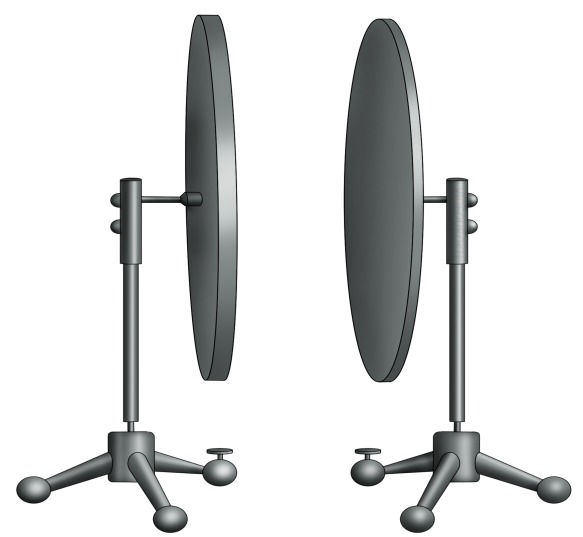 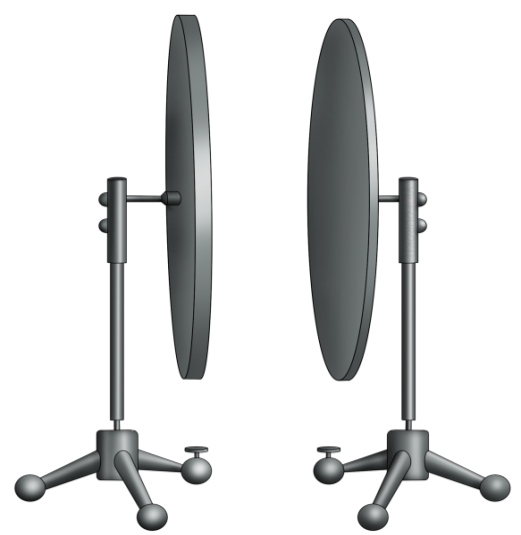 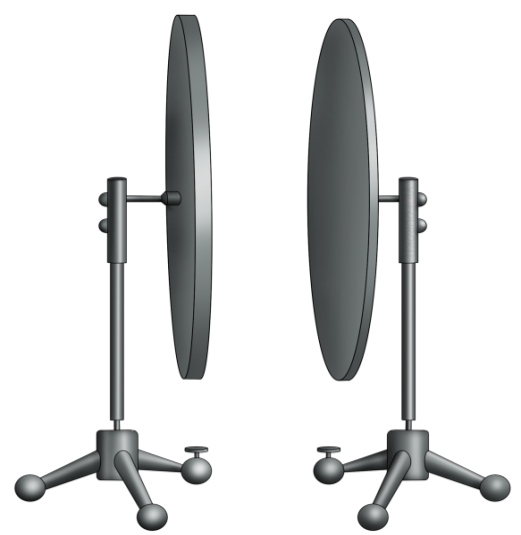 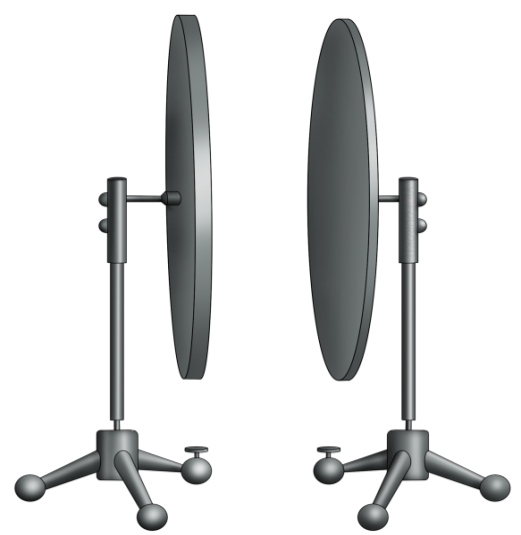 Люминофоры — вещества, начинающие светиться при попадании на них электронных пучков.
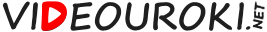 Свойства электронных пучков
Электронные пучки отклоняются под действием электрических и магнитных полей.
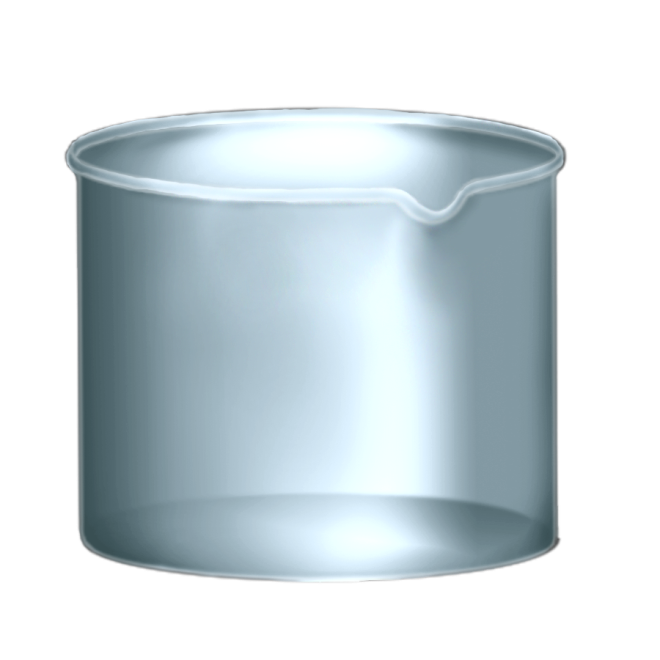 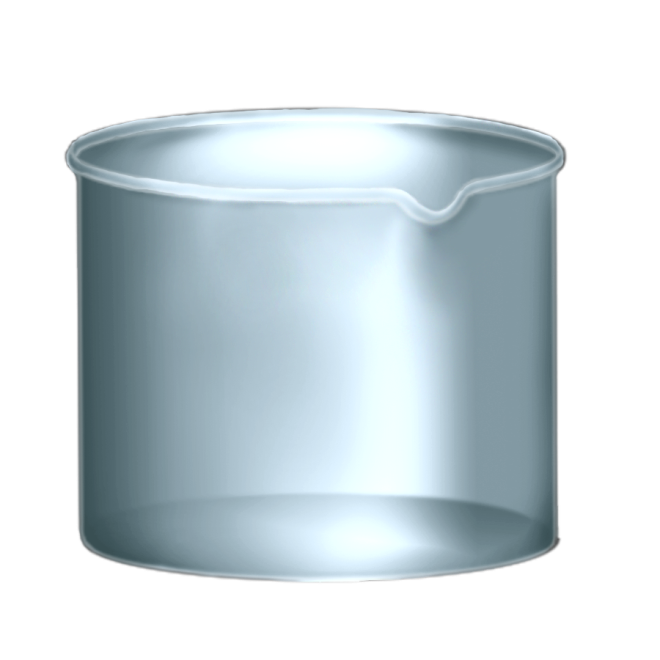 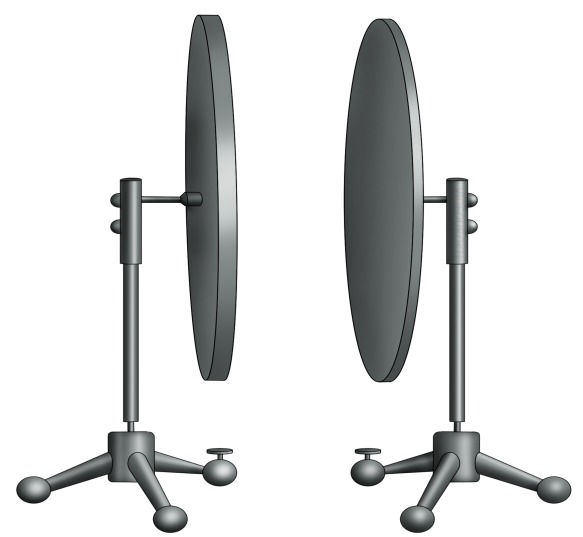 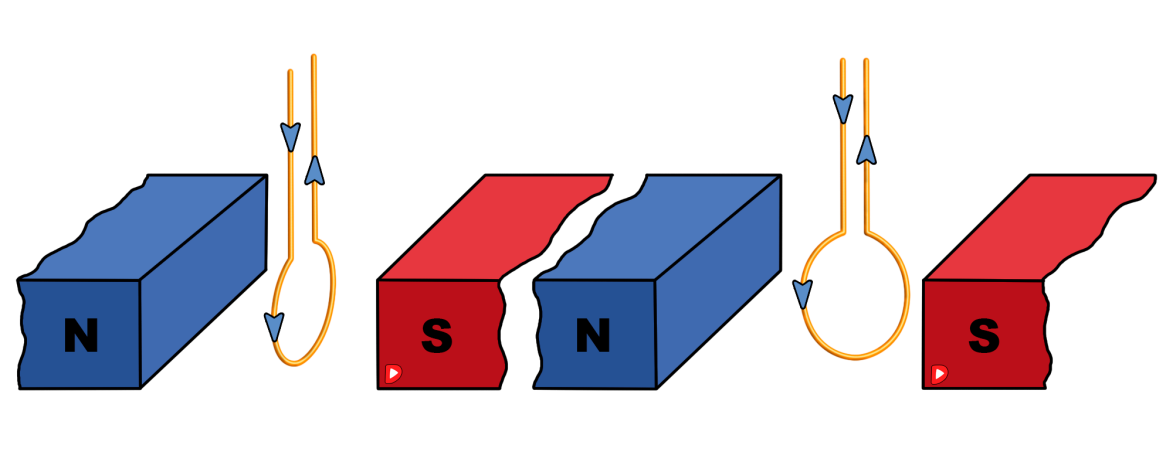 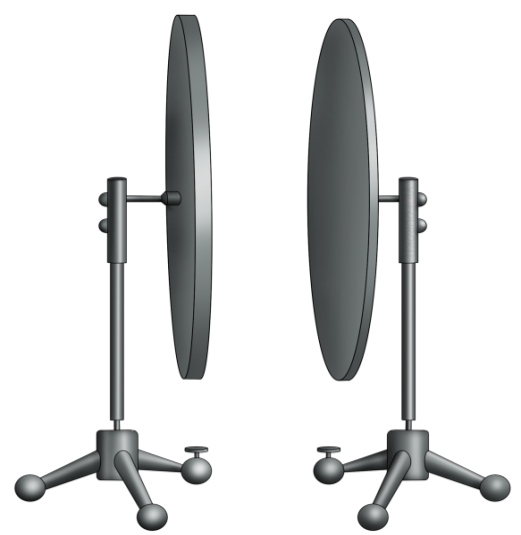 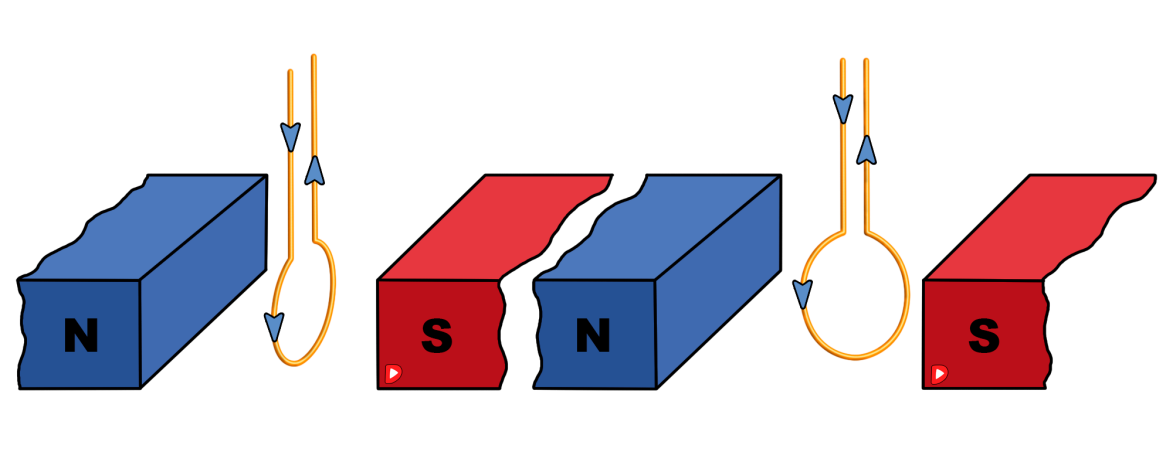 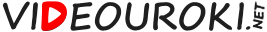 Свойства электронных пучков
Создание рентгеновского излучения
Нагревание вещества при попадании
Отклонение под действием электрических и магнитных полей
Свечение вещества при попадании
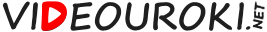 Основные выводы
Электронный пучок — это поток электронов, длина которого гораздо больше, чем толщина.
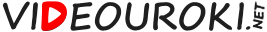 Основные выводы
Электронный пучок — это поток электронов, длина которого гораздо больше, чем толщина.
Люминофоры — вещества, начинающие светиться при попадании на них электронных пучков.
Электронно-лучевая трубка — прибор, использующий электронные пучки для создания изображения.
Электронно-лучевая трубка используется в кинескопных телевизорах и в осциллографах.
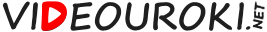